Когда  человек не  знает , к какой  пристани  он  держит  путь, для  него  ни  один  ветер  не  будет  попутным.
								                     	Сенека
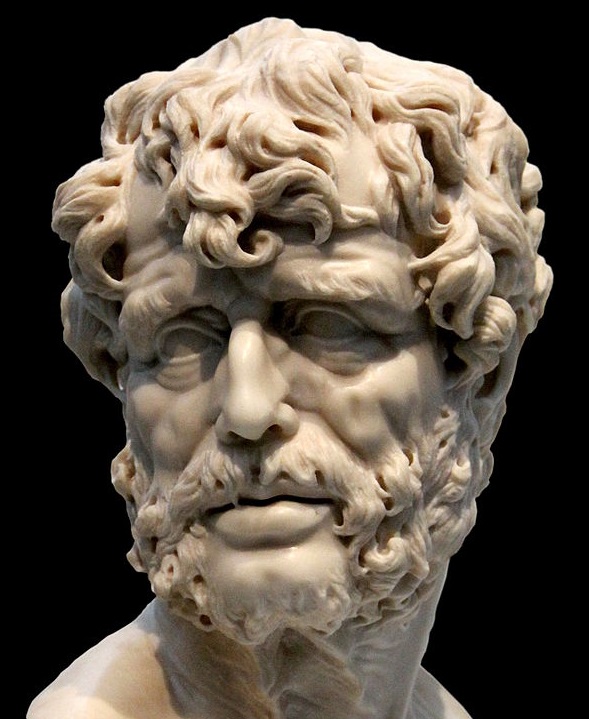 Устный  экзамен  по  русскому  языку
Задание №1.
Чтение  текста ( объем 140-150  слов)
Задание №2.
Пересказ  текста  с  добавлением  высказывания  известных  людей
Задание №3.
Монологическое  высказывание на  одну  из  предложенных  тем:
1)на  основе  описания  фотографии;
2)на  основе  жизненного опыта;
3)через  создание текста-  рассуждения по  поставленному  вопросу
( время  на  подготовку – 3 минуты)
Задание №4.
Диалог по  выбранной теме  из  задания  №3
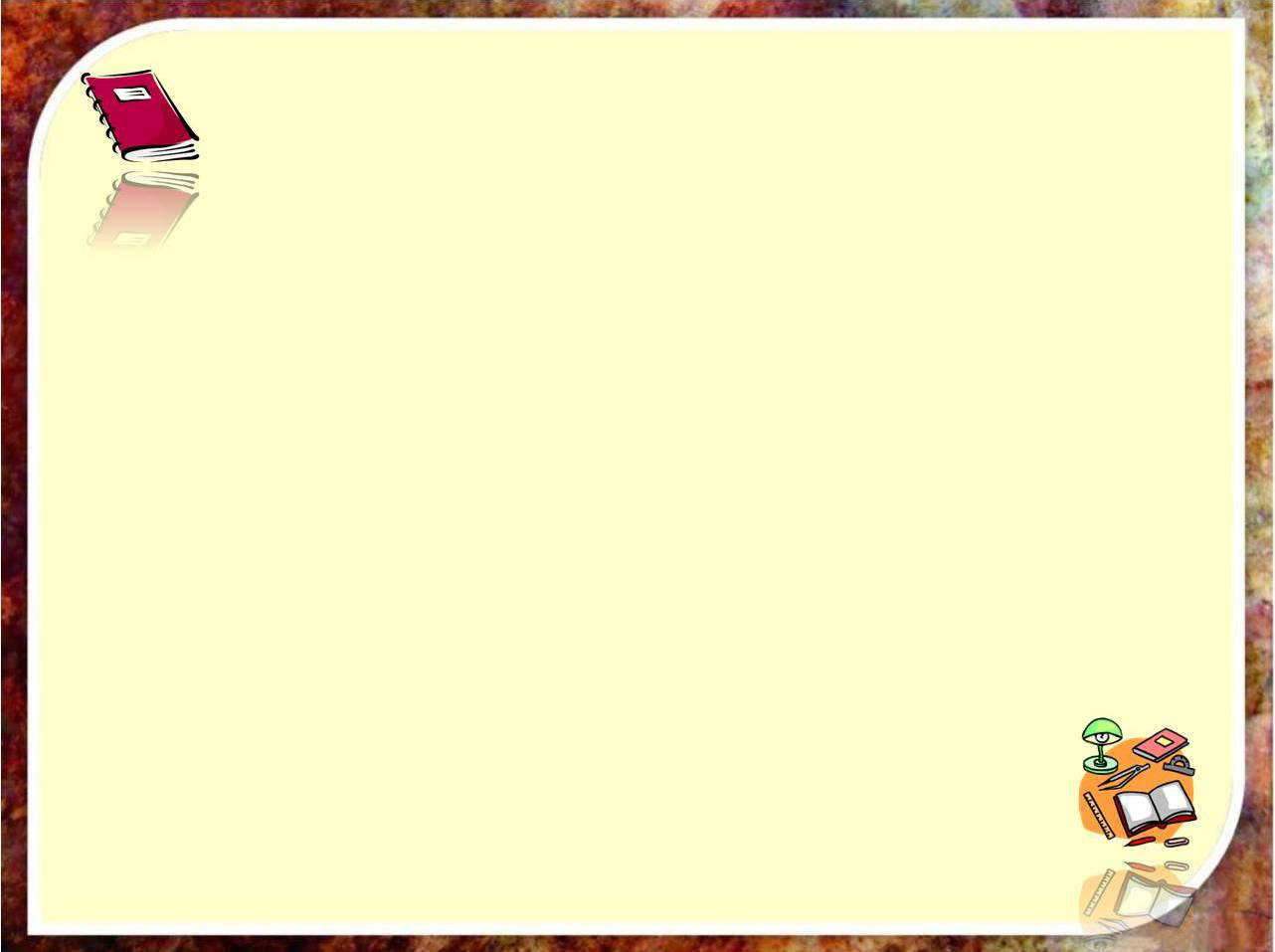 Создание
монолога
текста- рассуждения
по  типу
на  тему : «Зачем  нужна доброта?»
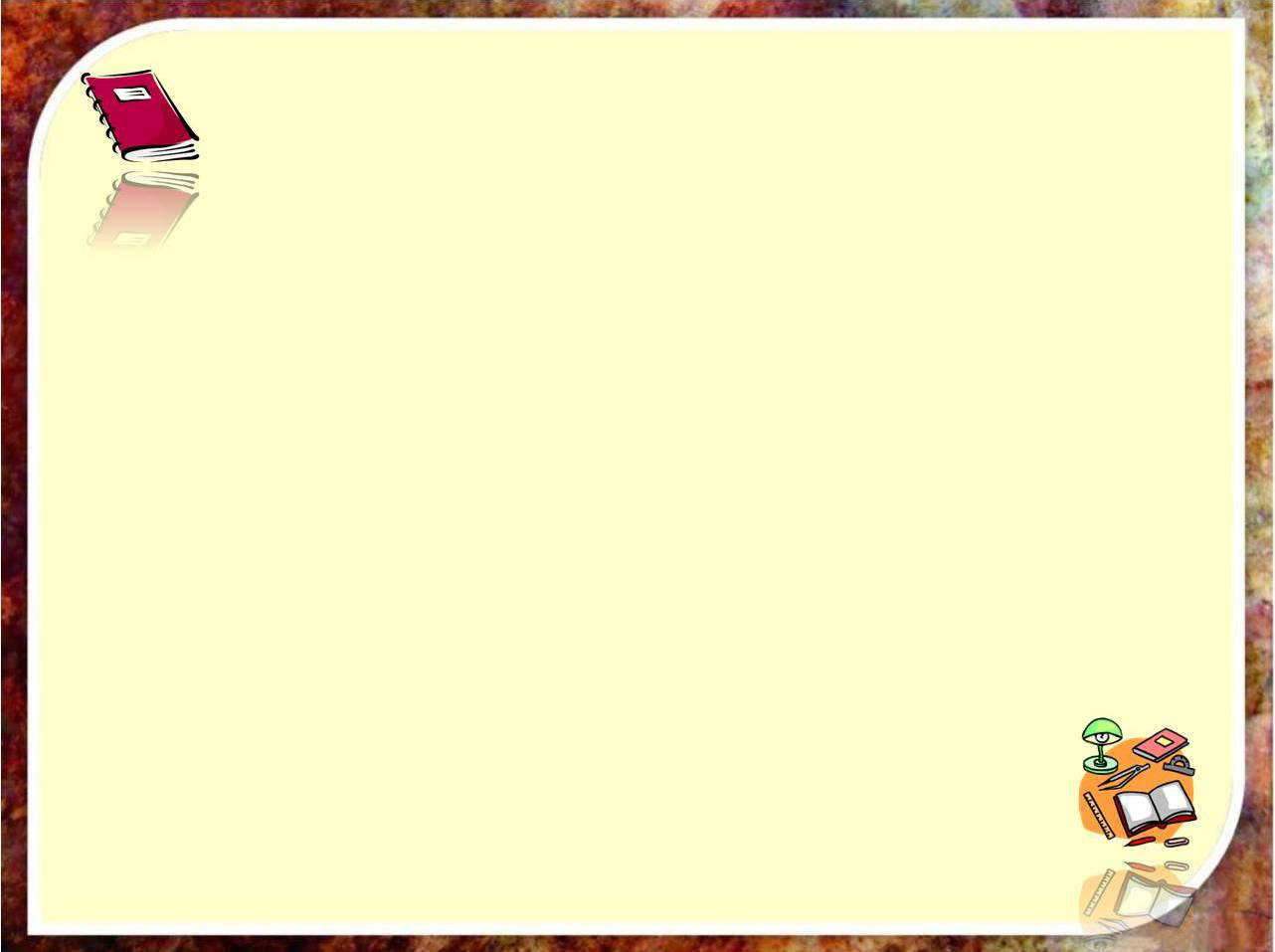 Цель  урока: совершенствование умений анализировать предложенную  тему и  создавать  монолог -рассуждение  на  основе  полученной  информации
Задачи  урока:
-знать определение  текста-  описание;

-уметь комментировать вывод;

-научиться  создавать  текст – монолог.
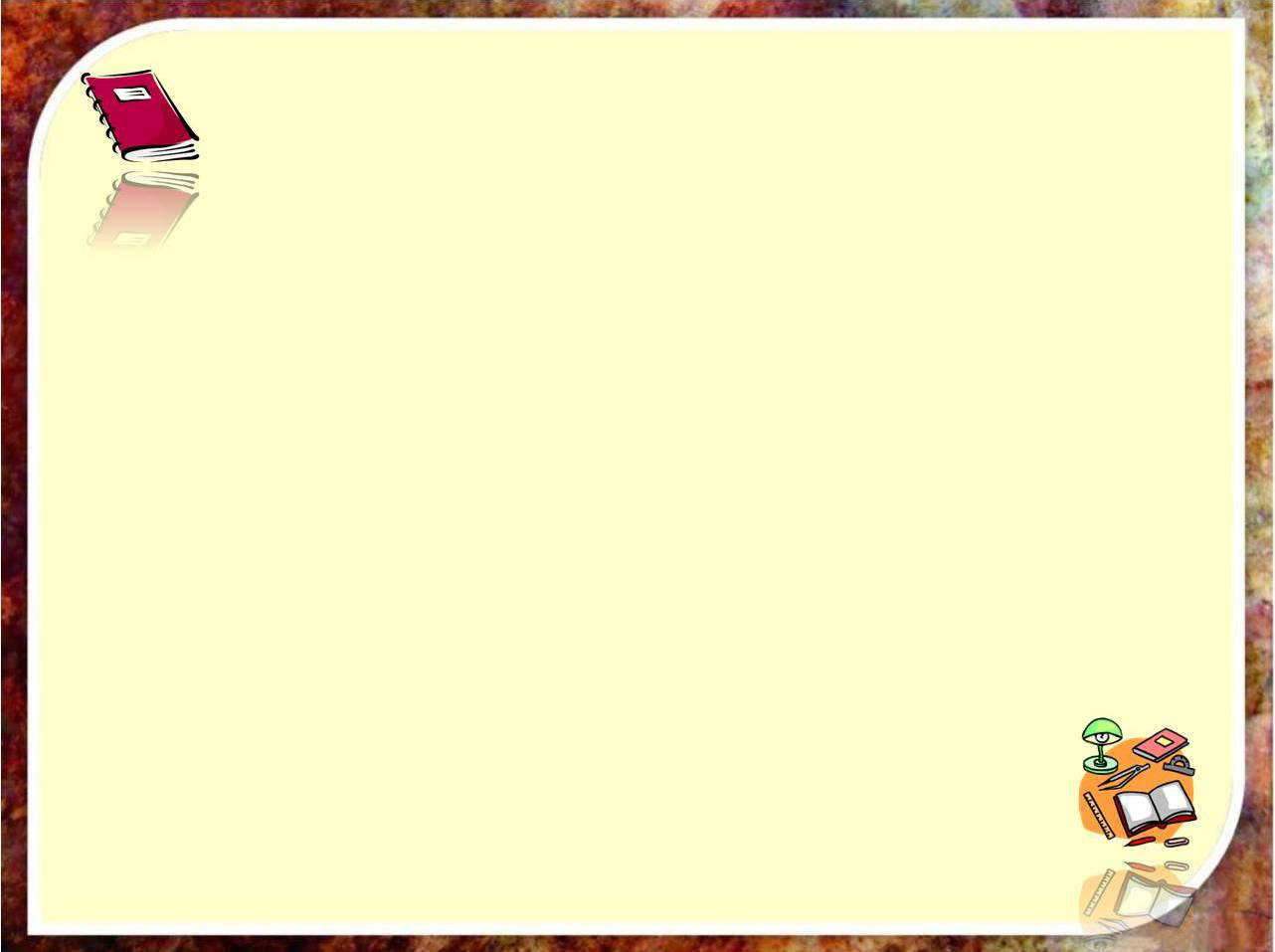 Знать  опредение  текста-  рассуждение.
Уметь комментировать тему.
Научиться  создавать текст -  монолог.
Критерии  успешности (лист  контроля)
За  урок  я  узнаю…, я  смогу…, 
я  научусь…
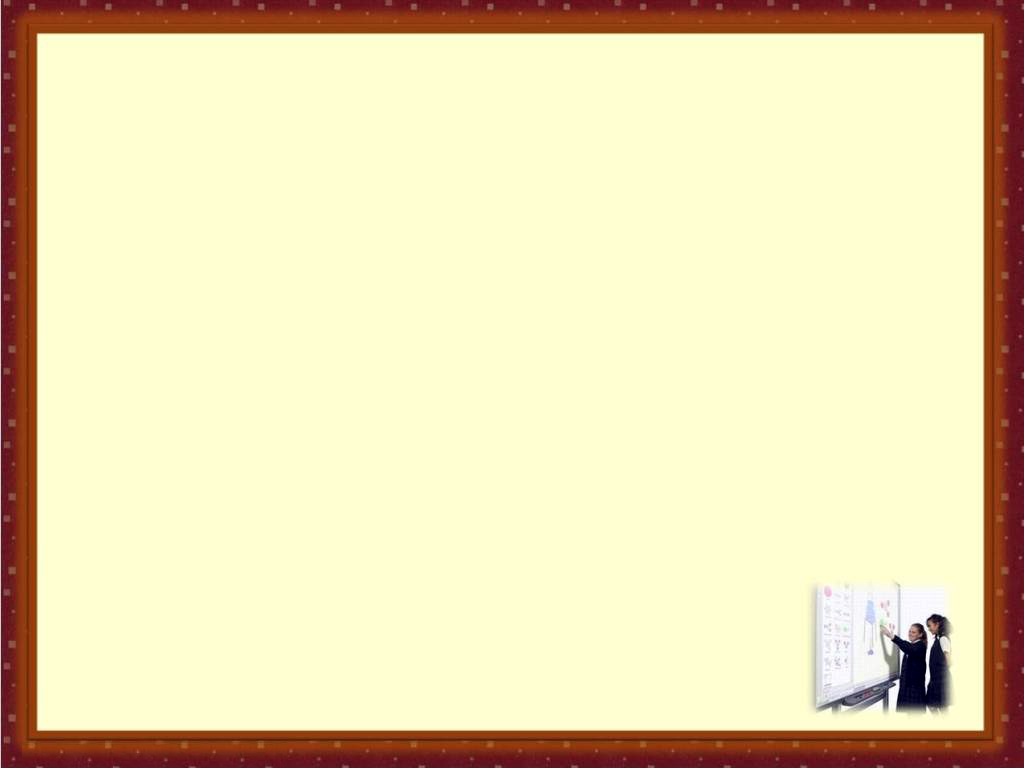 МЭНЭДЖ  МЭТ –организация  работы в  командах
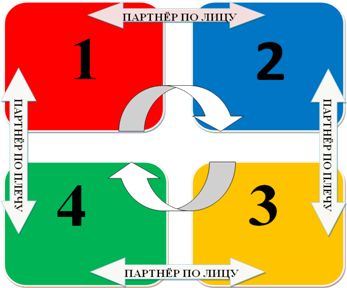 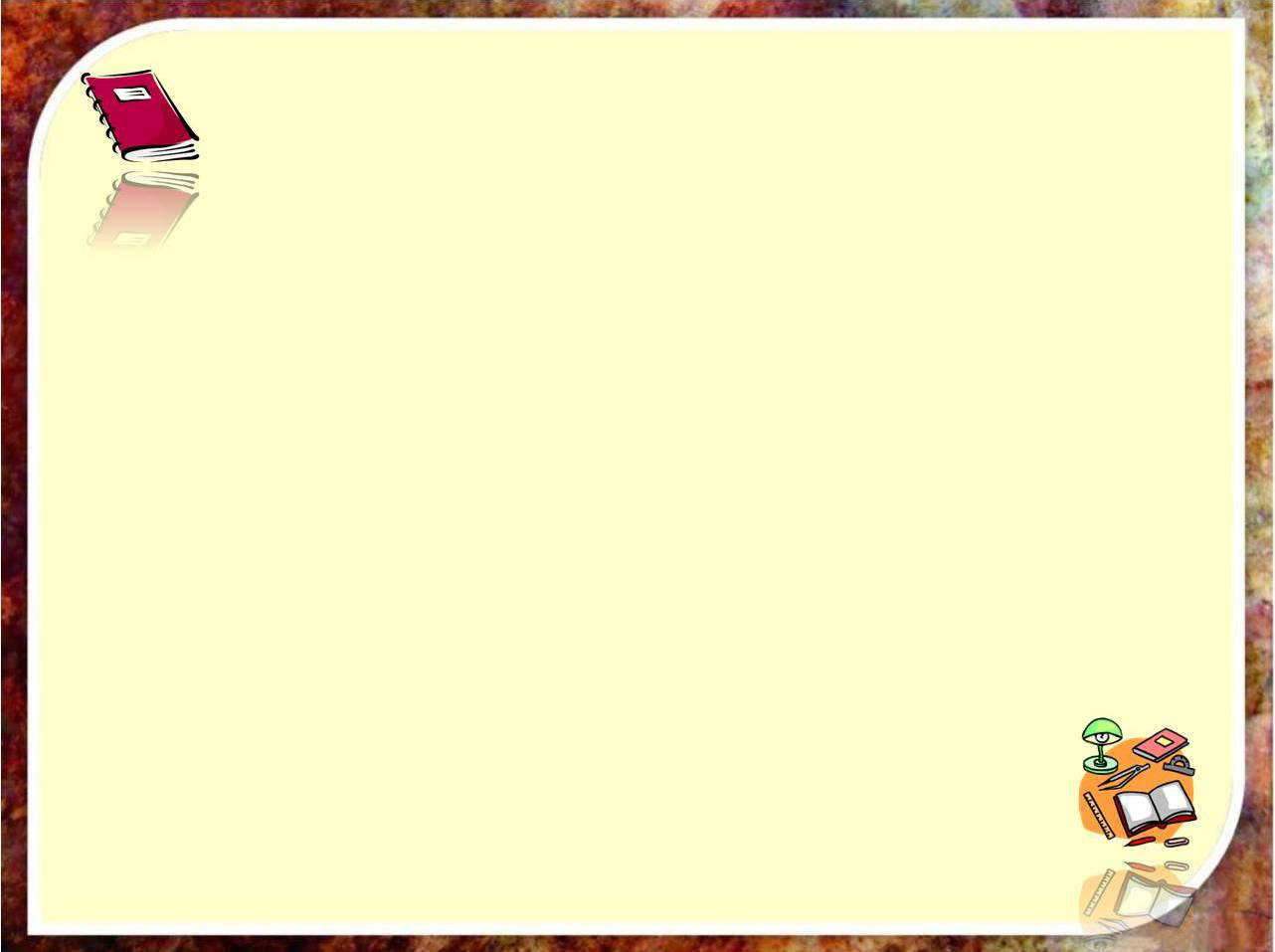 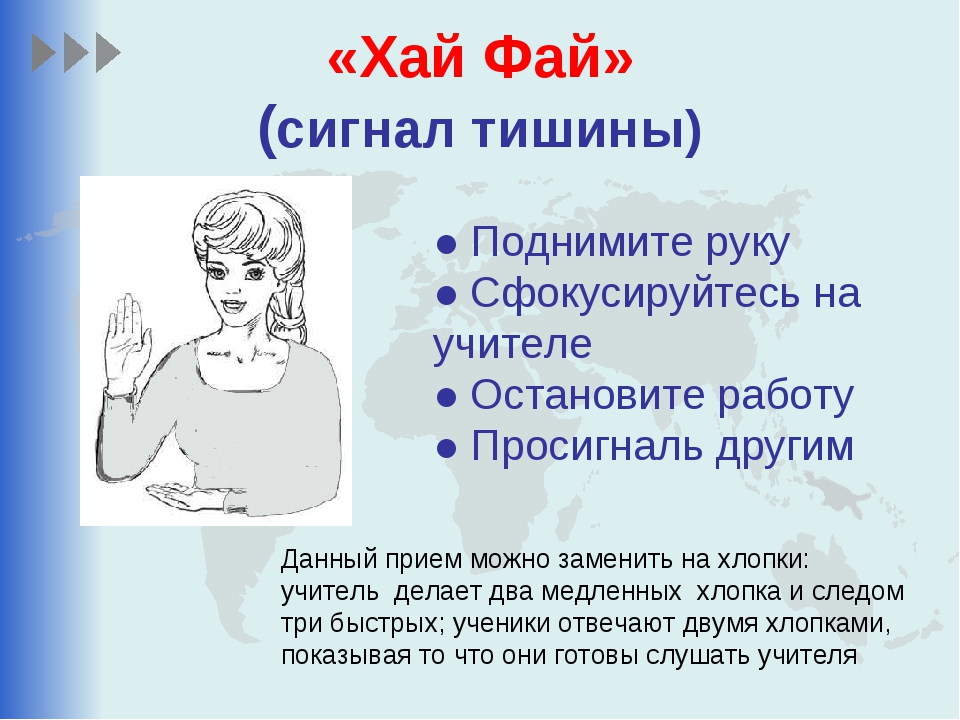 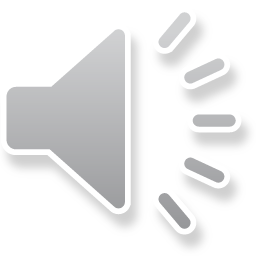 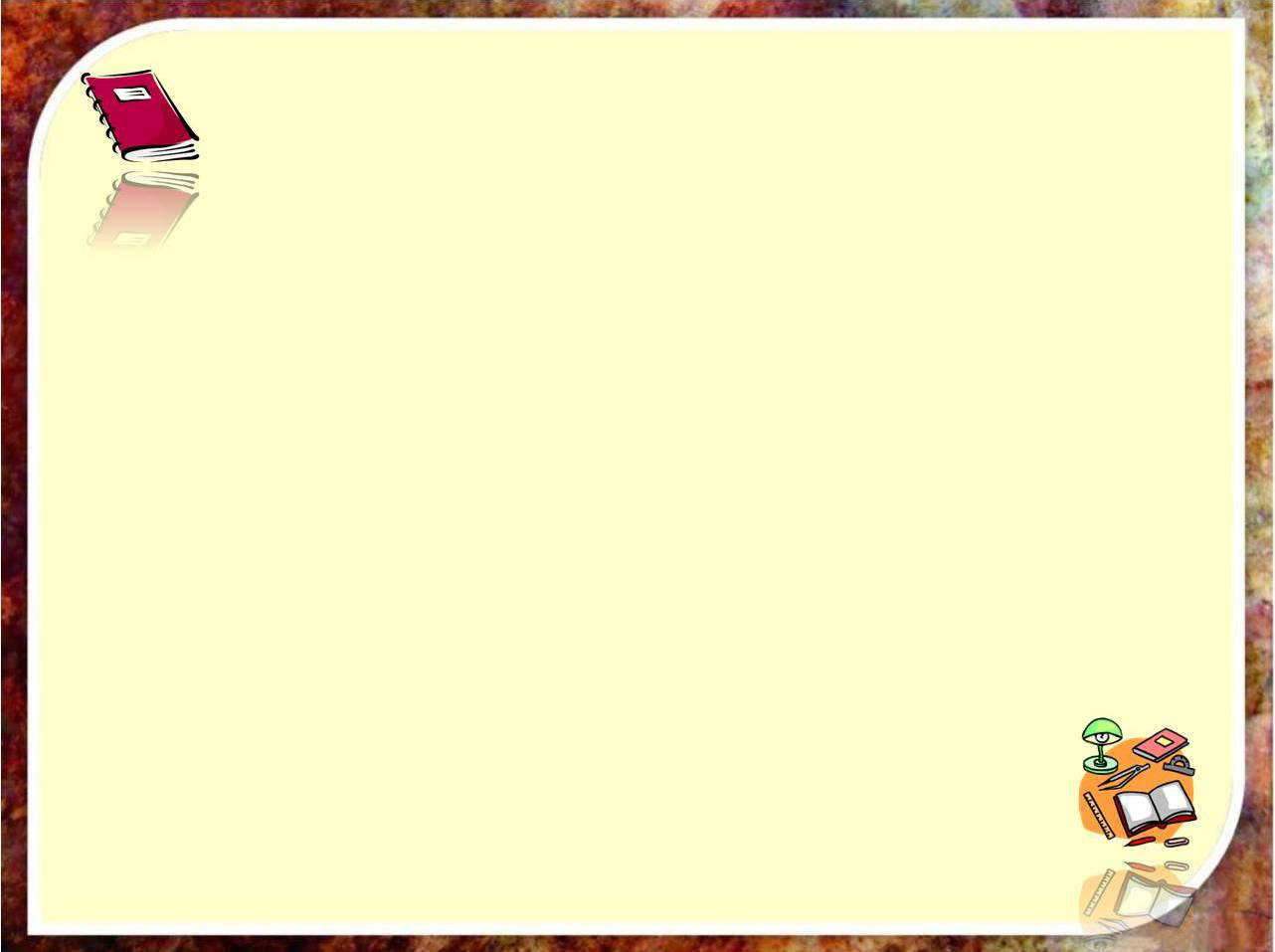 Ключевые  слова  темы:
          монолог, 
текст –рассуждение
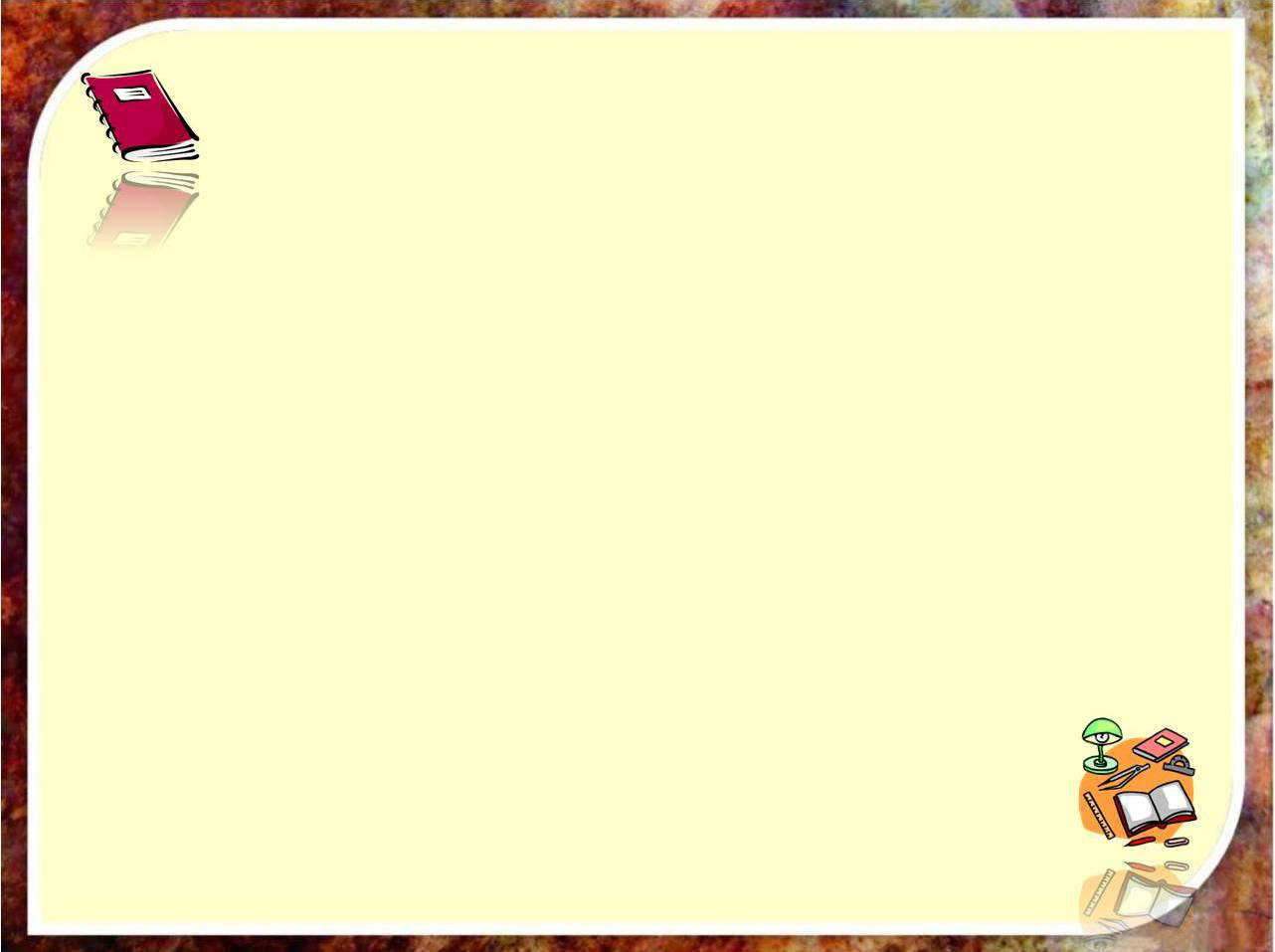 Задание №1. Повторение   изученного
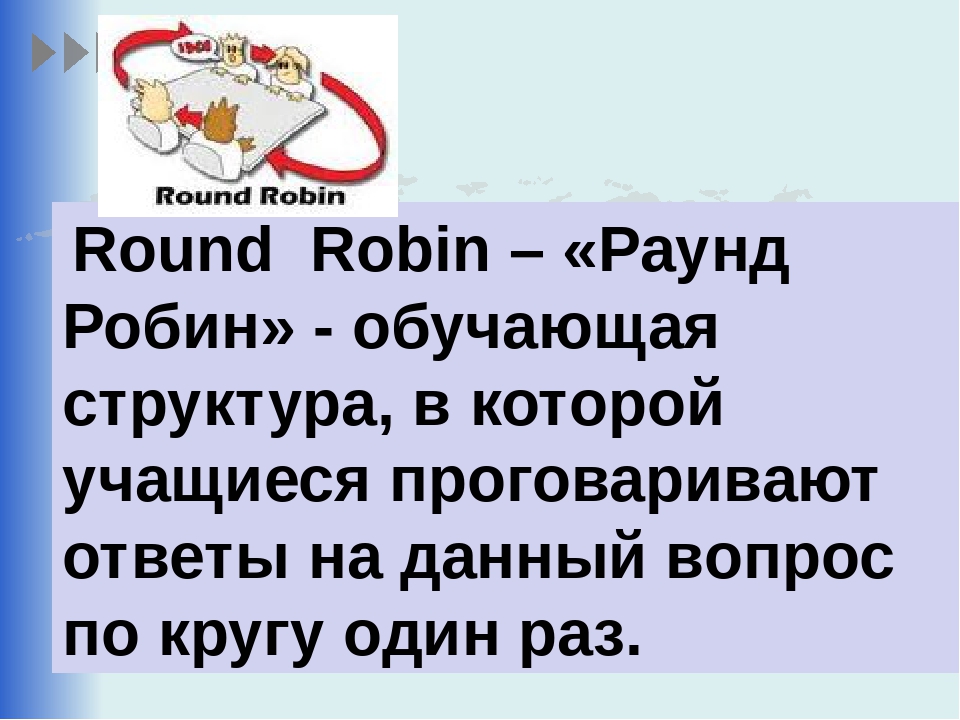 Время  на  выполнение задания – 1  минута
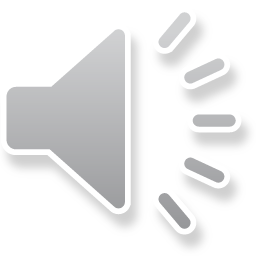 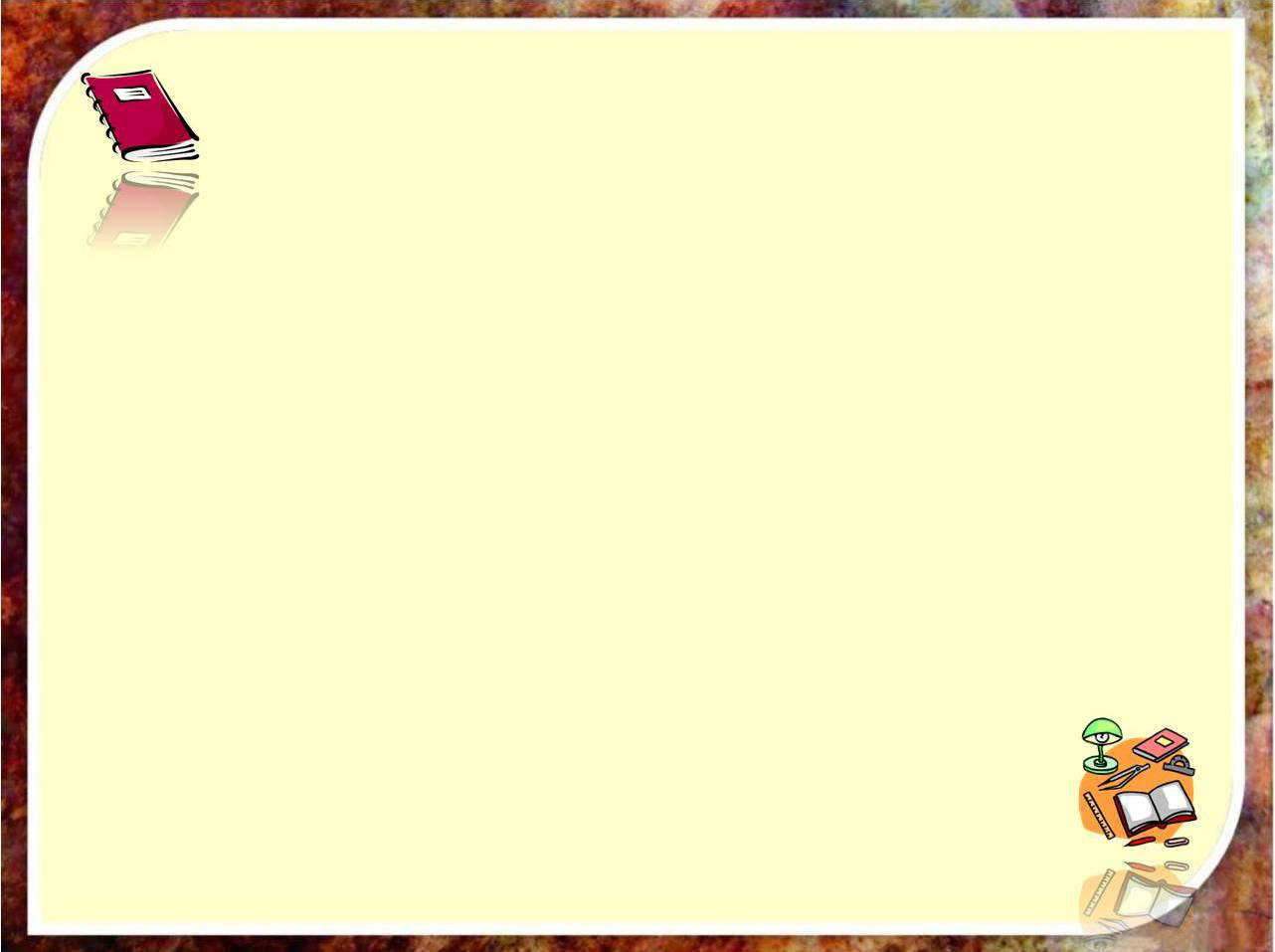 Задание №2.  Словарный  диктант.
 

Композиция  текста- рассуждения.
       

  (Время  на  выполнение  задания – 3  минуты)
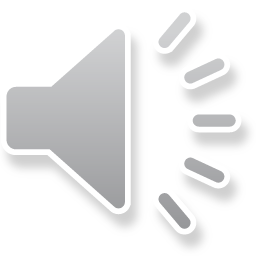 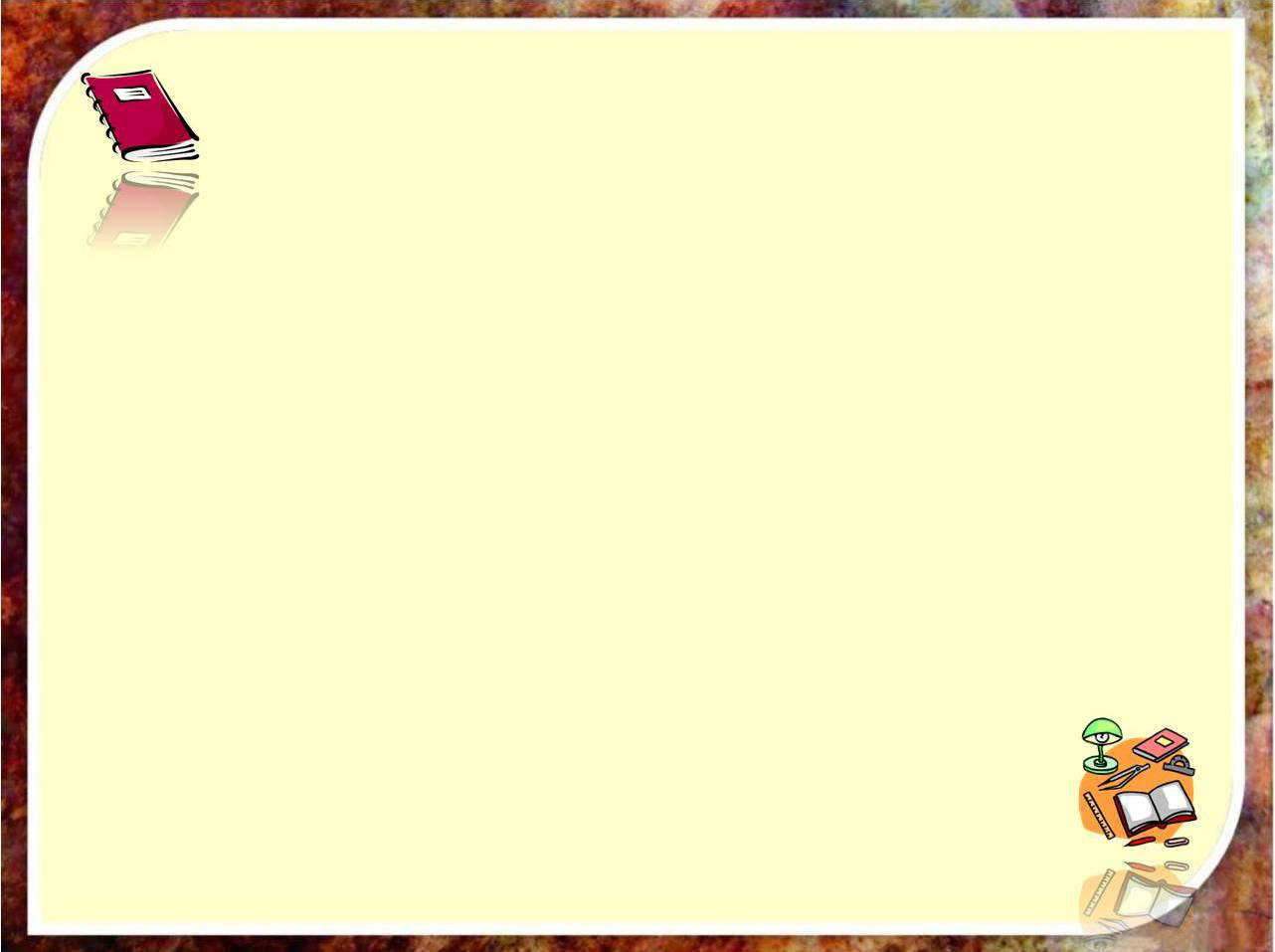 Задание №3. Комментарий темы
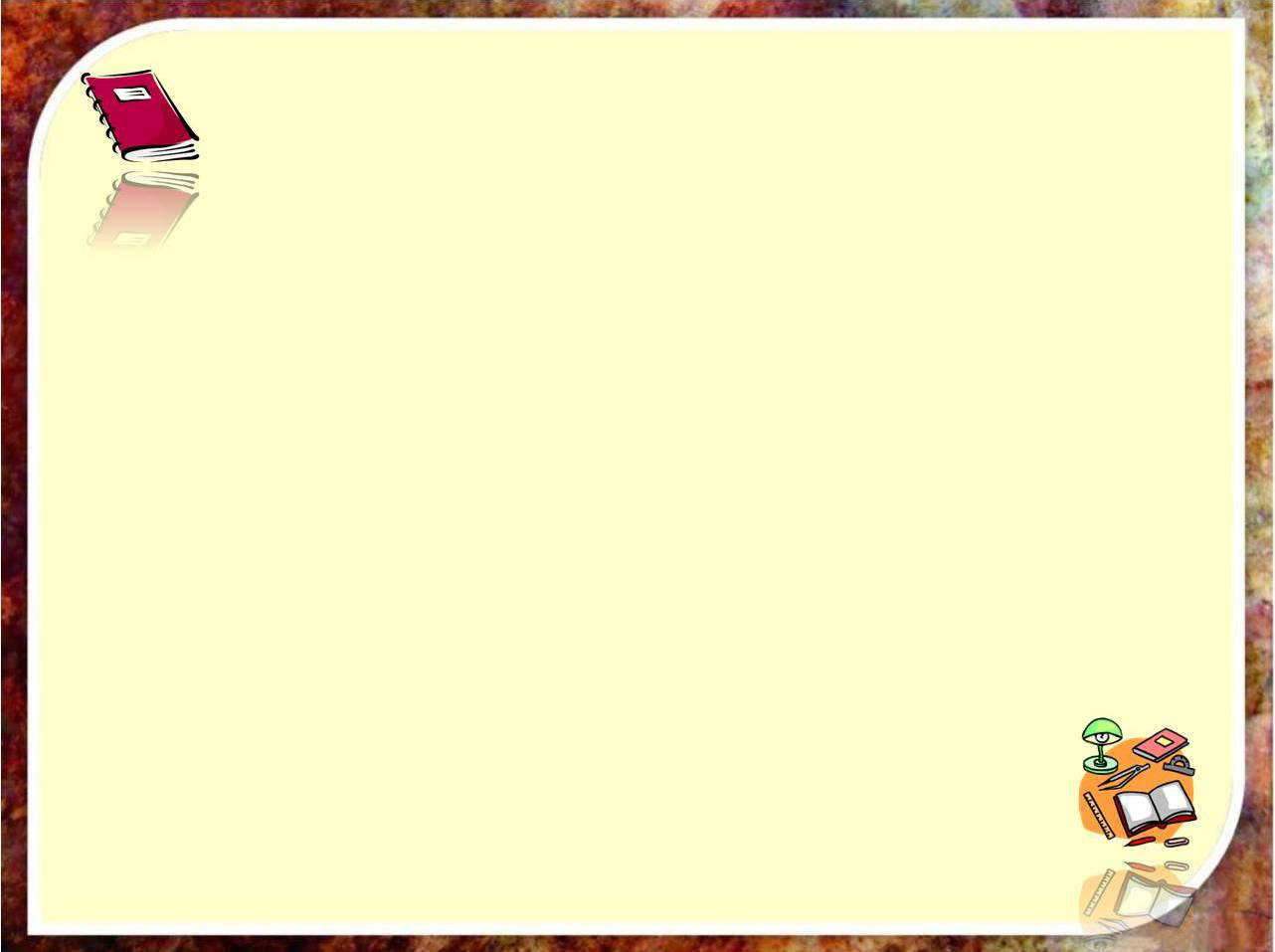 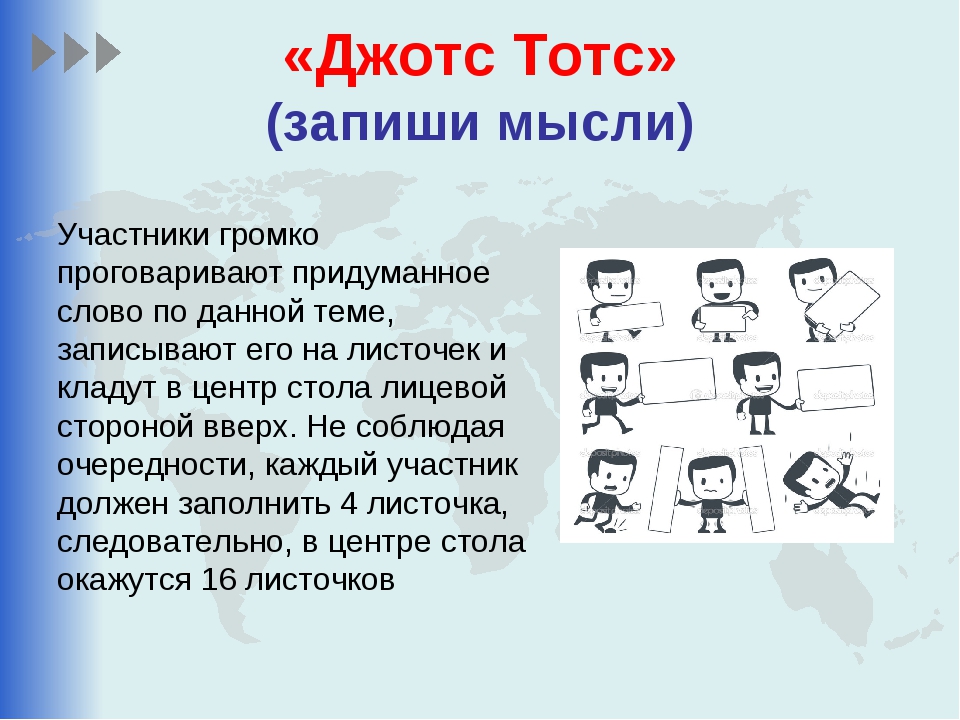 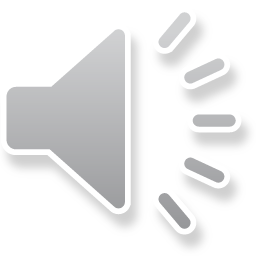 Задание №4. Формулировка  тезиса
Ответ  на  вопрос:  зачем нужна  доброта?
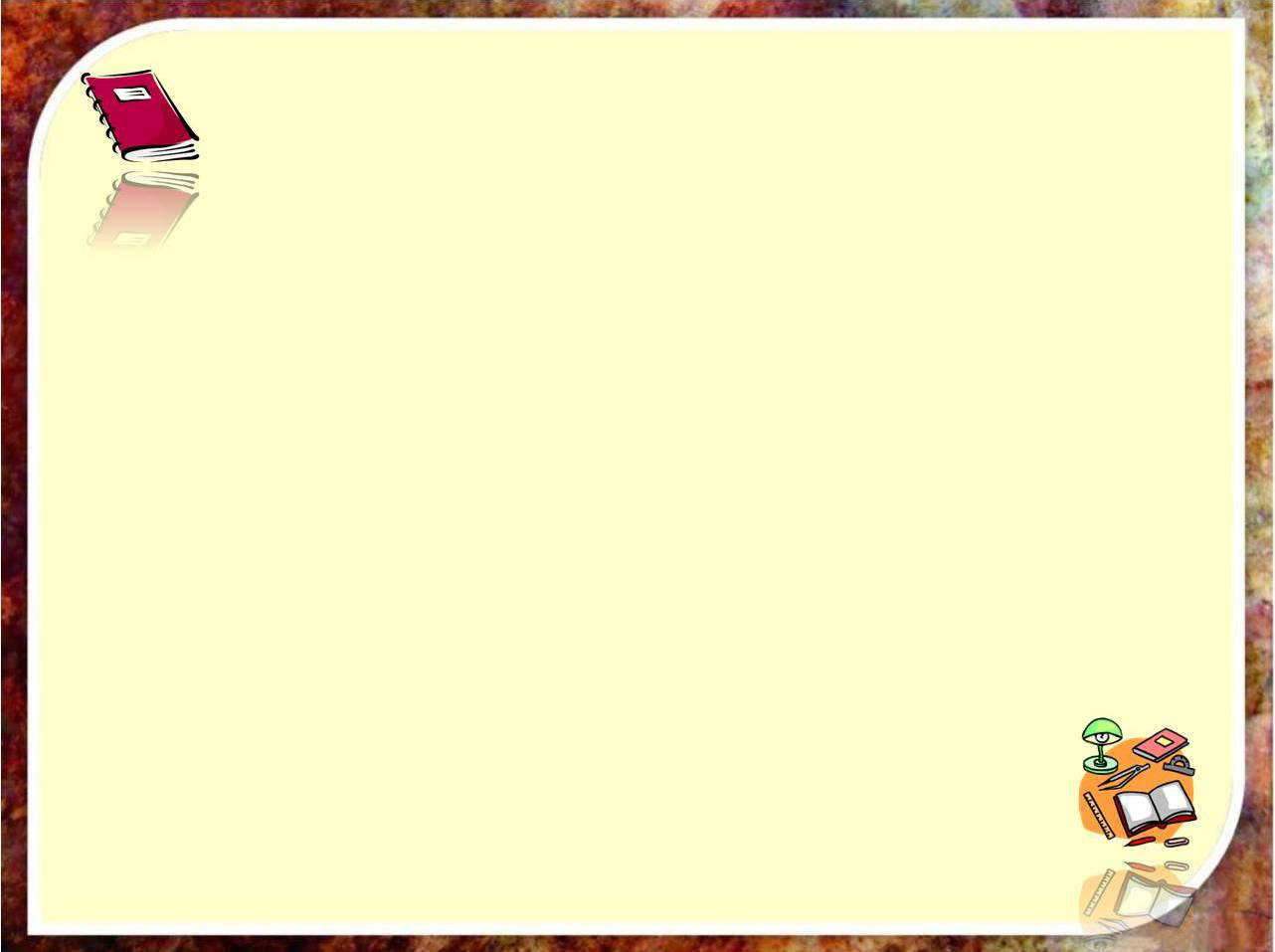 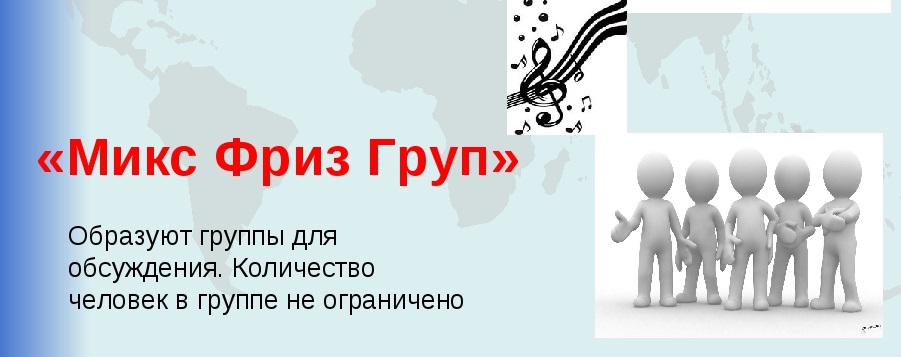 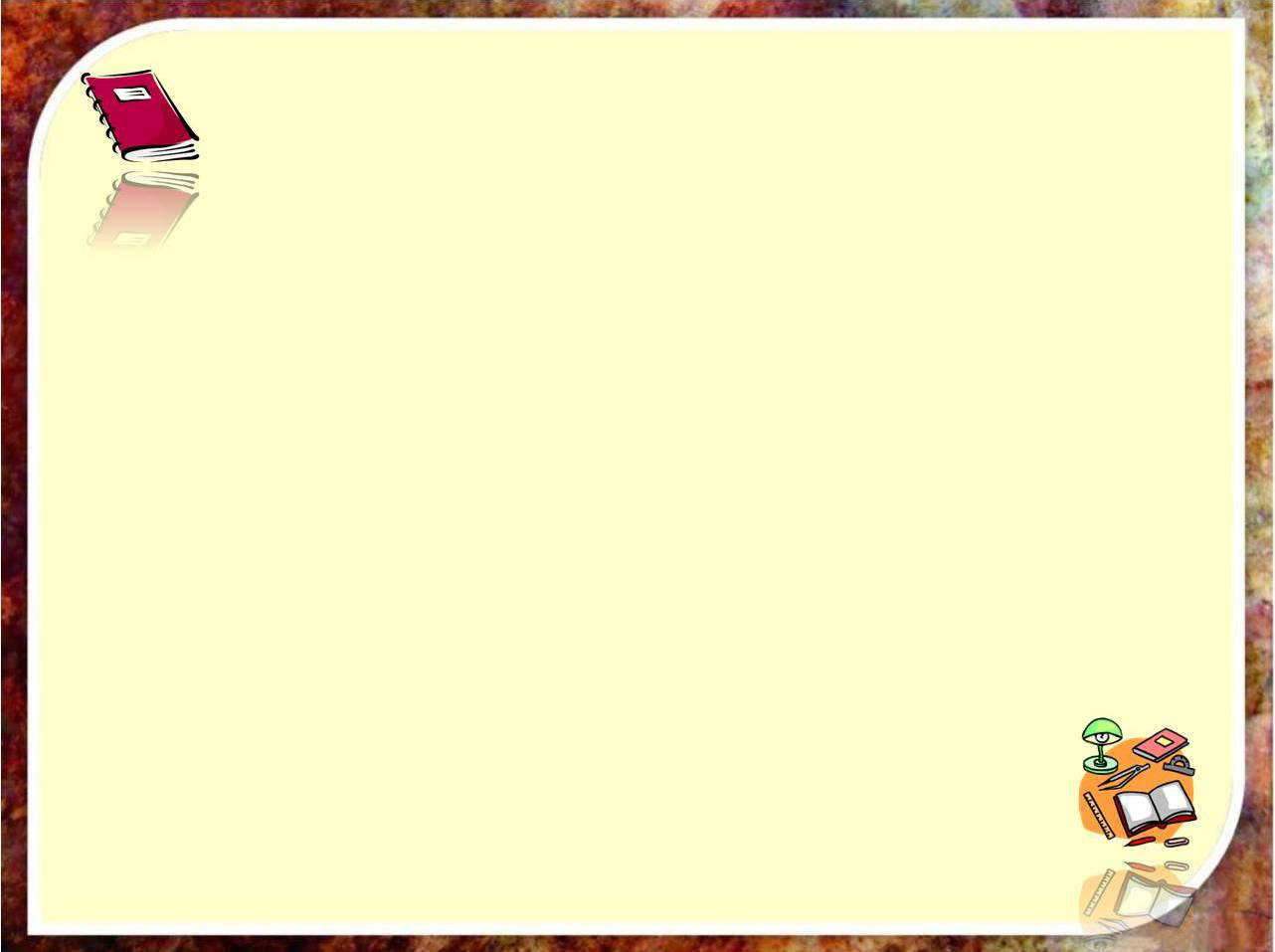 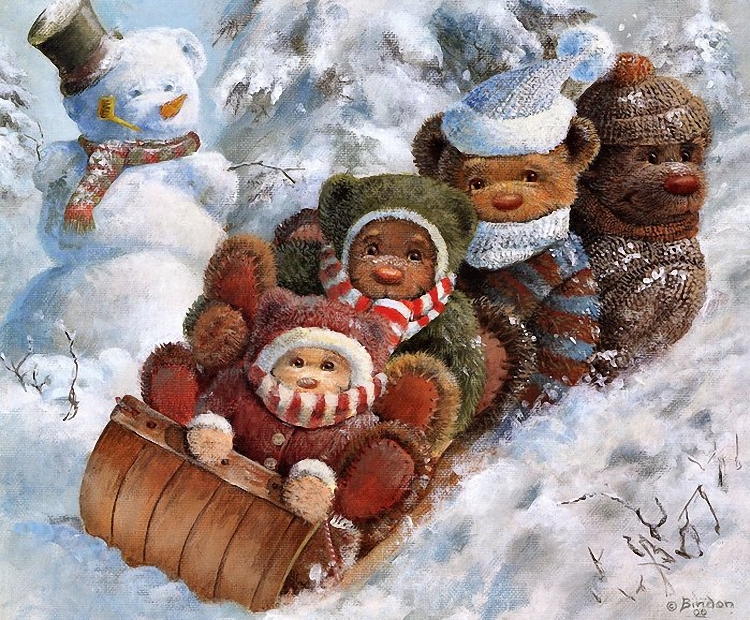 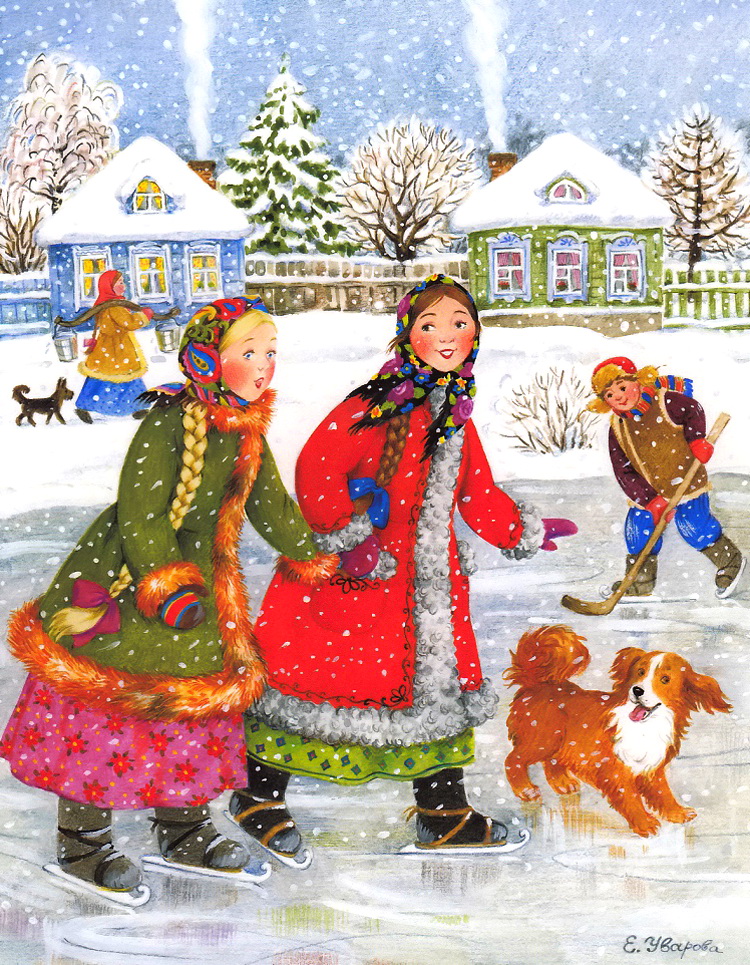 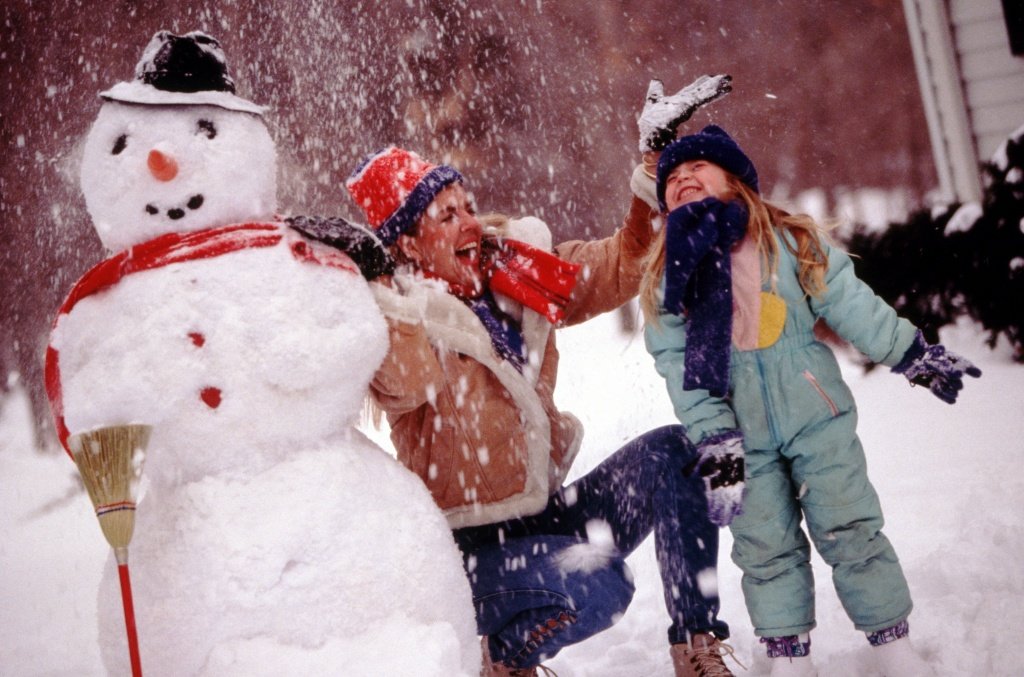 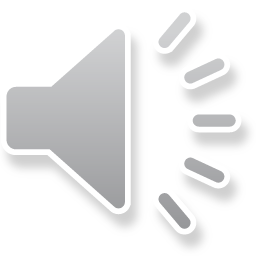 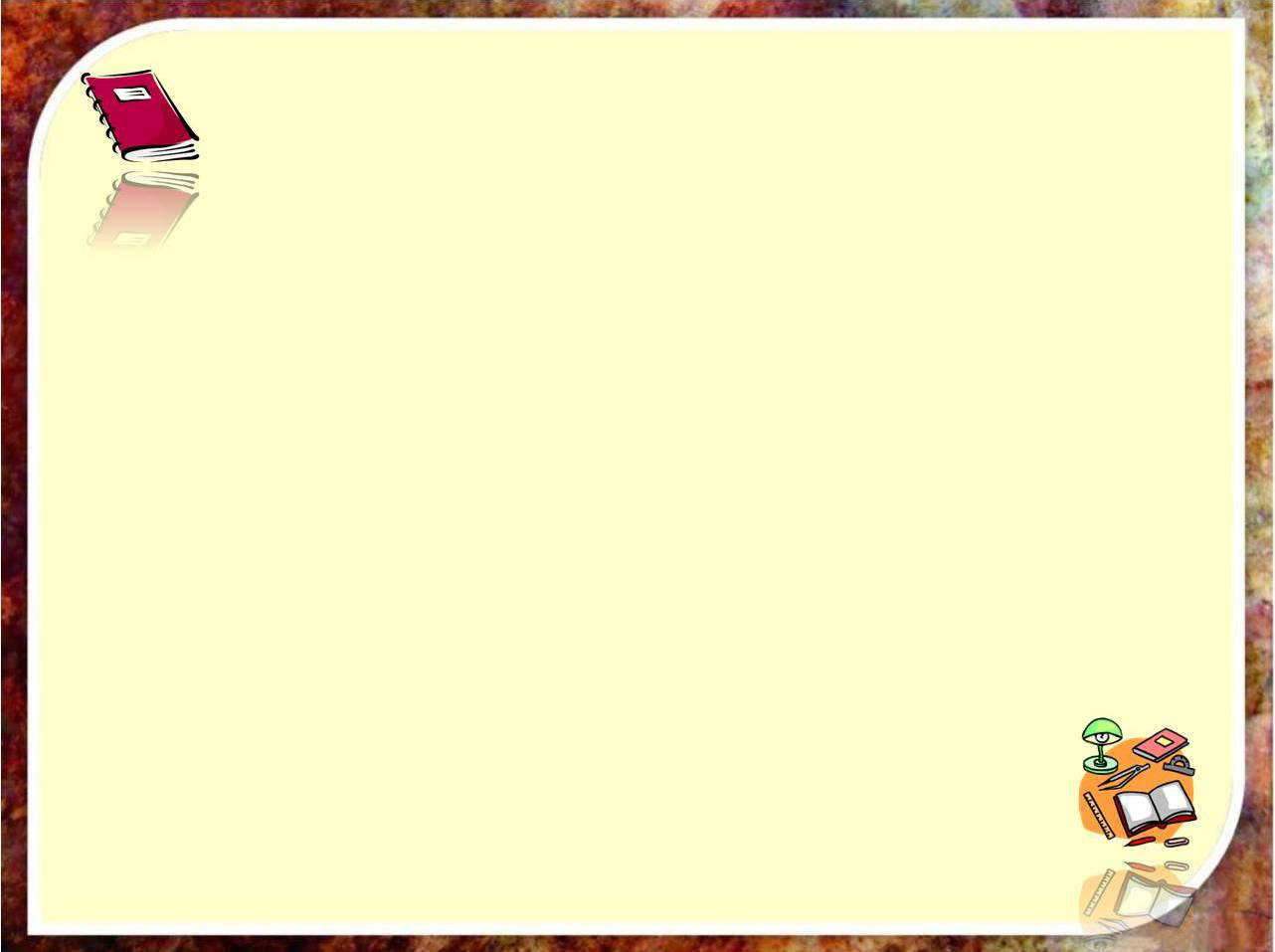 Задание №5. Аргументация + создание монолога
Заданипе
1.Прочитать  текст.
2.Задать  вопросы  на  понимание , если  необходимо.
3.Обсудить в  команде , какую   часть  текста можно  использовать  в  качестве  аргументирующей  мысли.
4.Сформулировать 2-3  предложениями аргумент.
5.Принять  общее решение  команды о  презентации монолога.
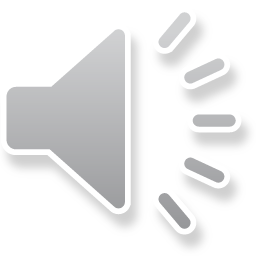 Вывод
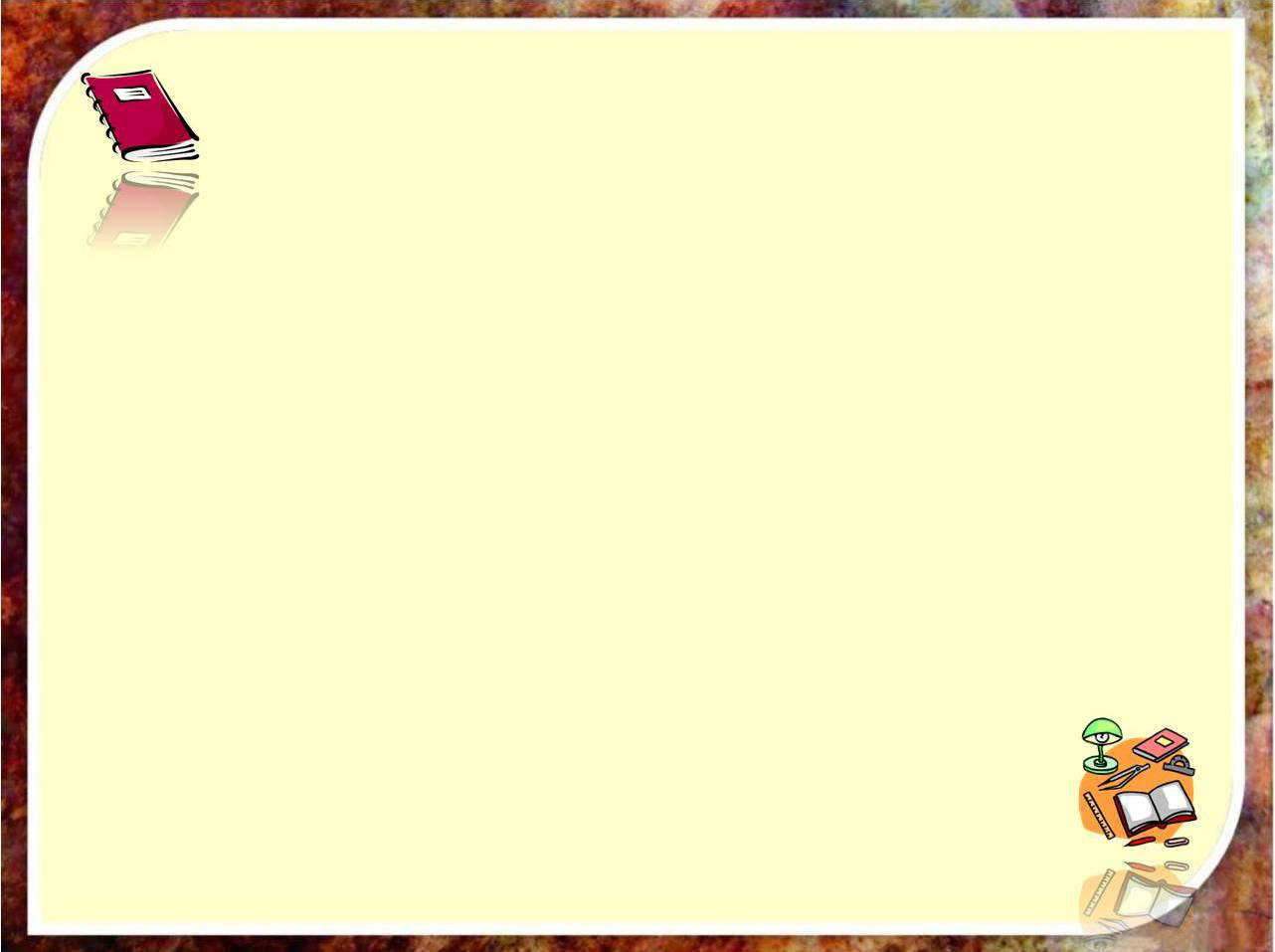 Подведение  итогов  урока

Лист  контроля:
1.Я  сам.
2.Партнер  по  плечу.
3.Партнер по лицу.



Домашнее  задание:  написать  сочинение  -рассуждение  на  тему : « Кого  я  считаю  добрым  человеком?»
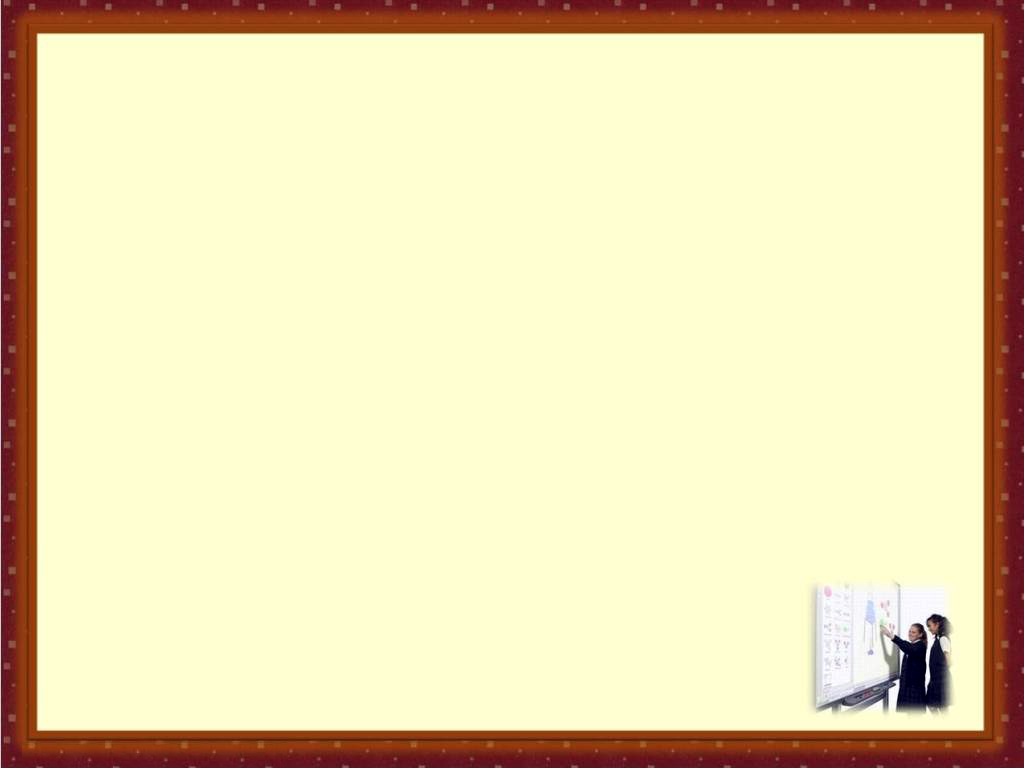 Билетик  на  выход
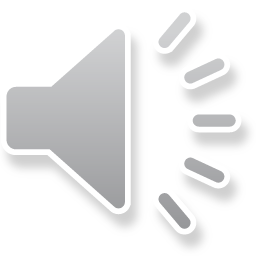 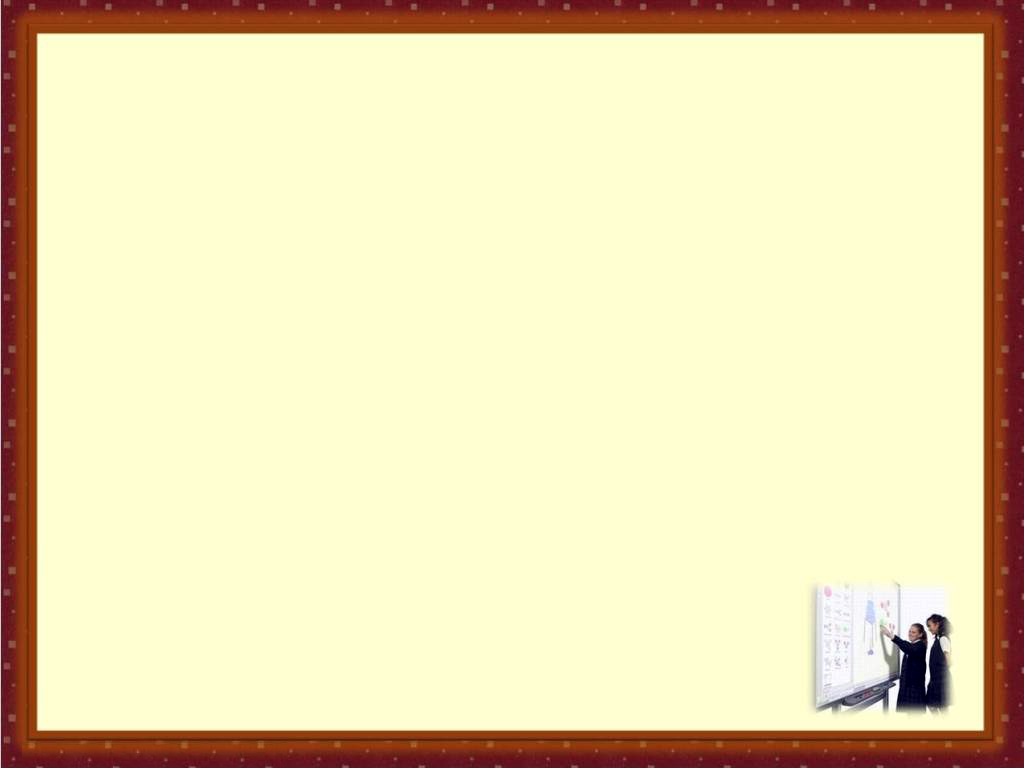 МБОУ «Сосновская средняя  общеобразовательная  школа» АННМР  Омской  области
Урок  русского  языка  на  тему  : «Создание монологического  текста  по  типу  рассуждения  на  тему: «Зачем  нужна доброта?»
                                                ( 9  класс)
Учитель :  Шремзер Елена  Михайловна
Сосновка,2018 год